Úvod do studia literatury a literární vědy
Podzim 2015

PhDr. Ondřej Sládek, Ph.D.
Základní literatura: Úvody
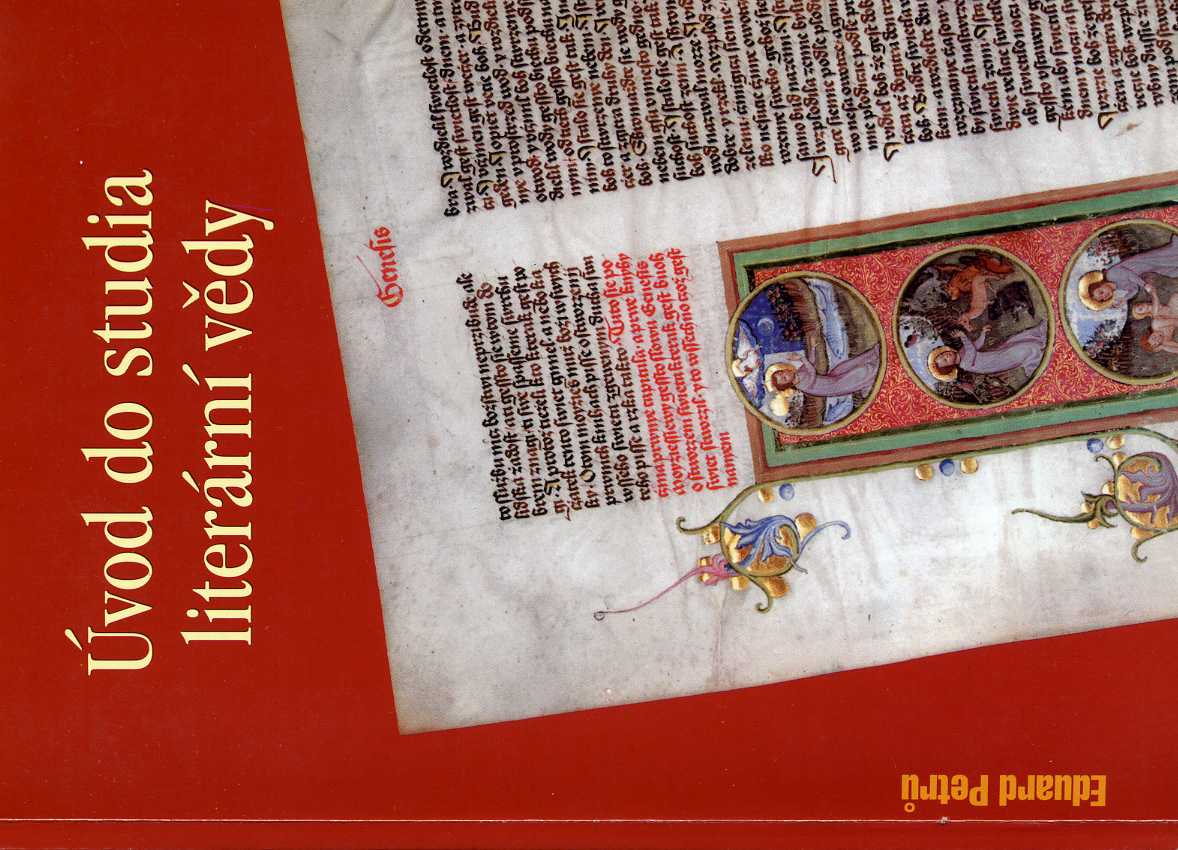 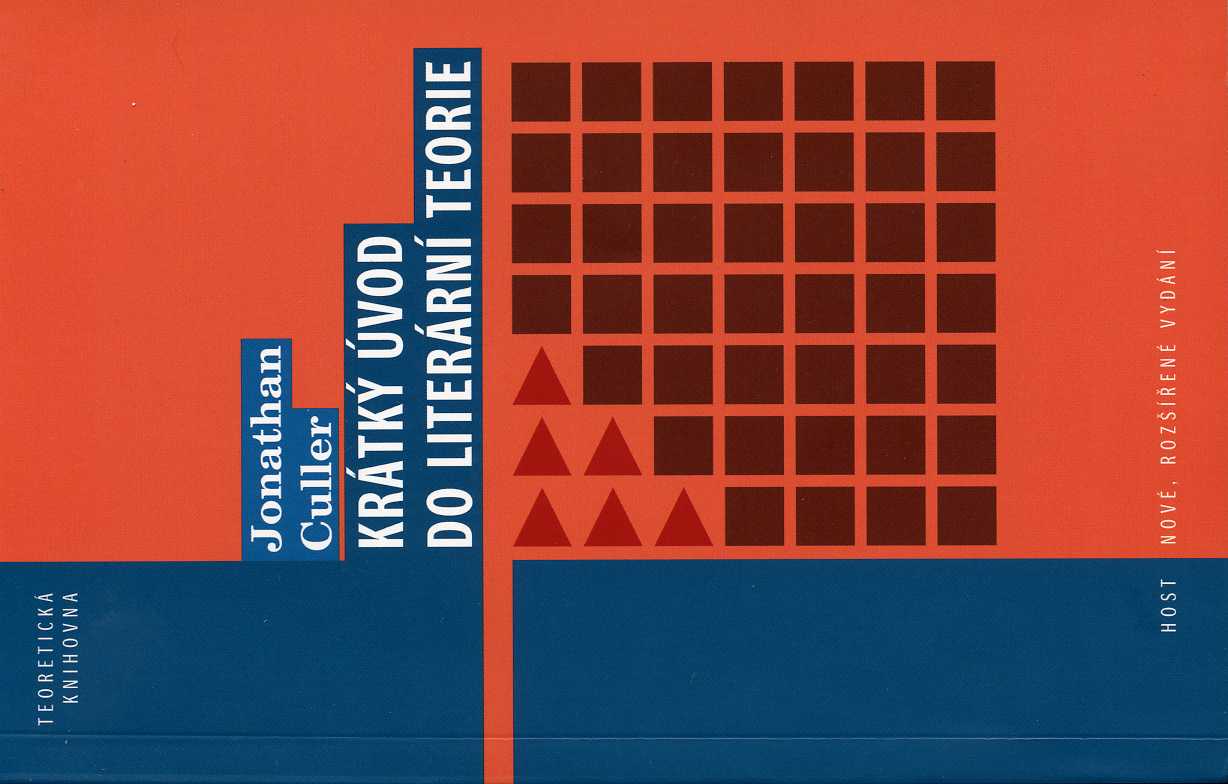 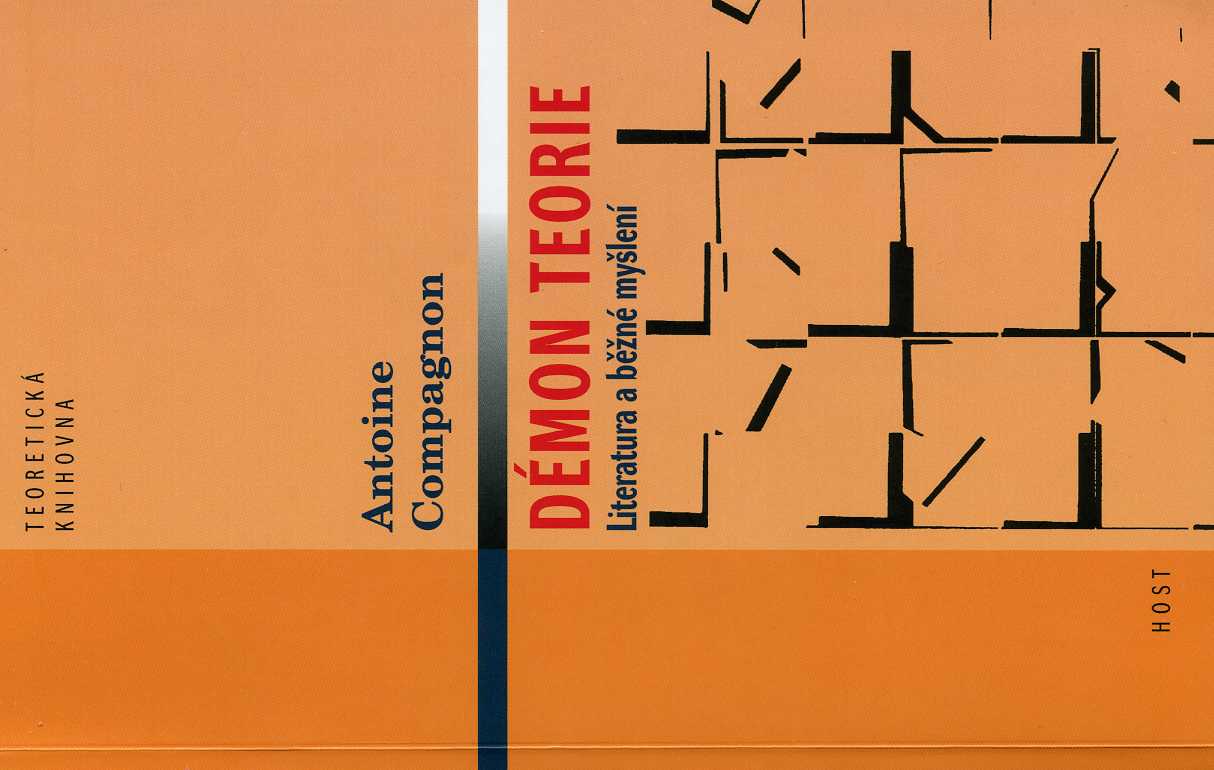 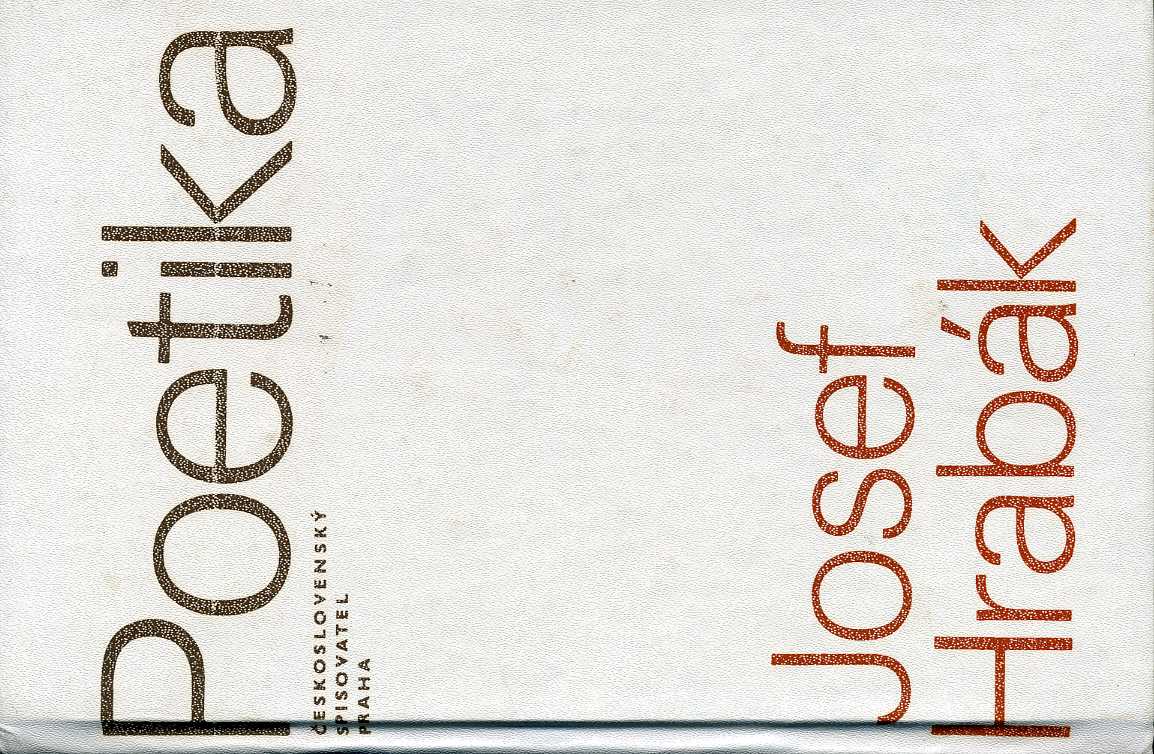 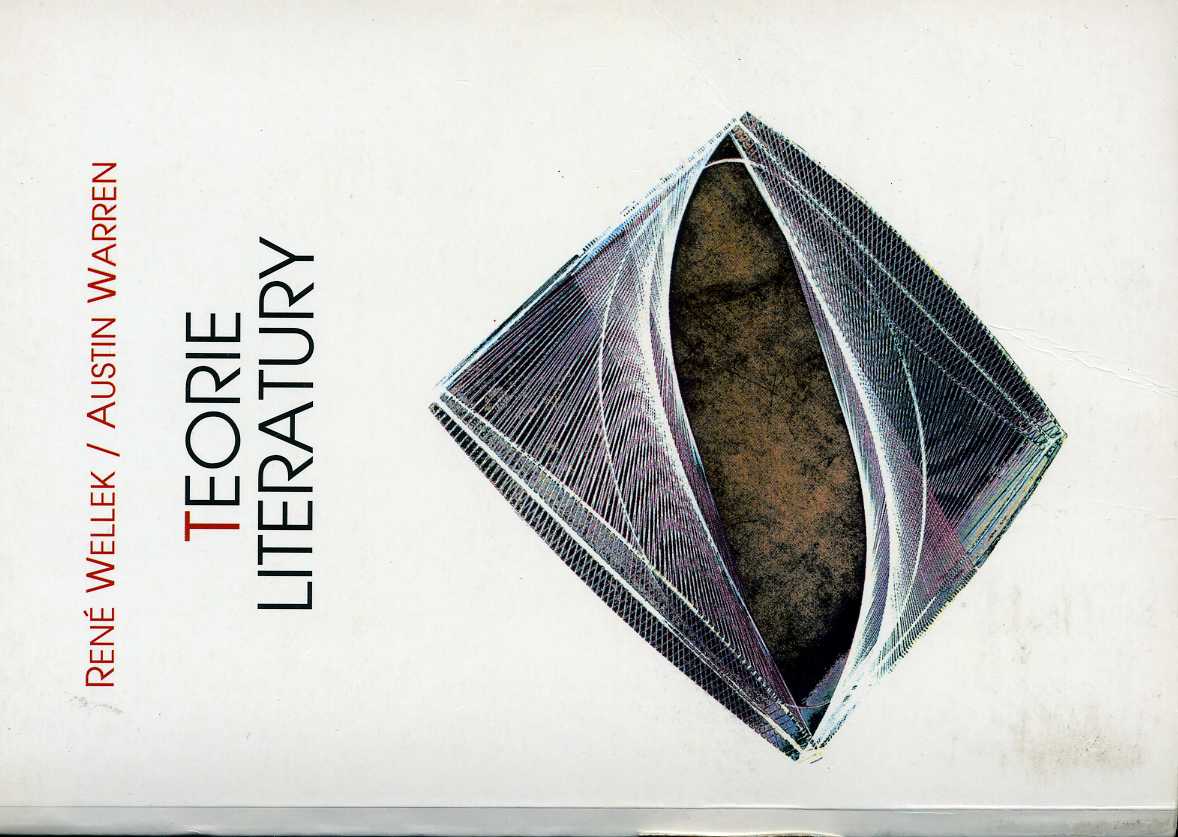 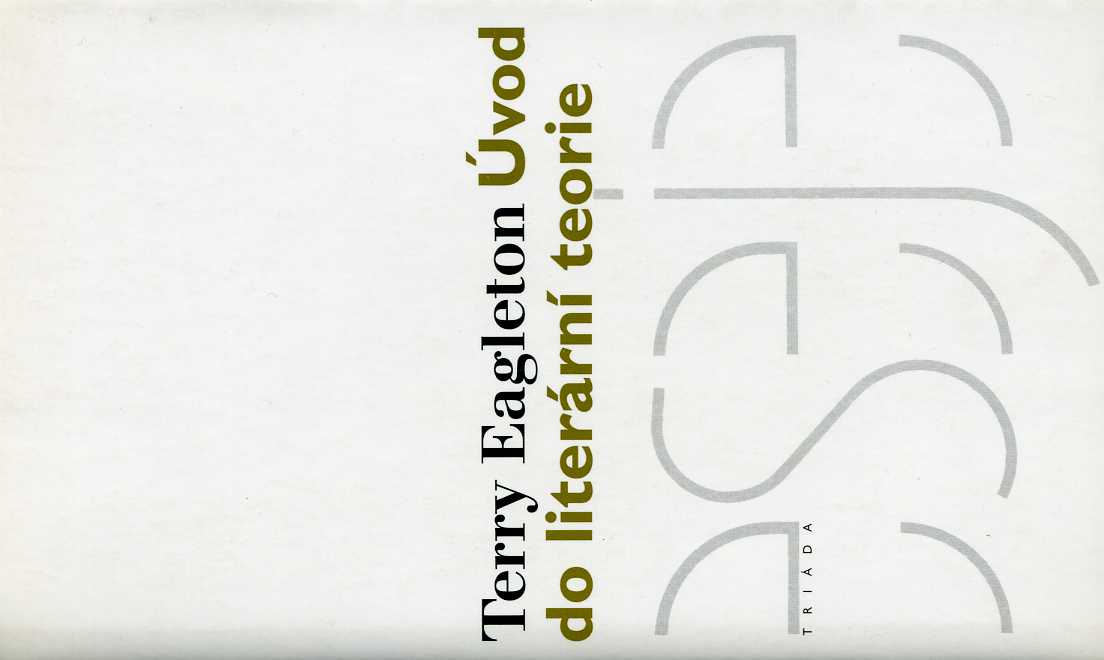 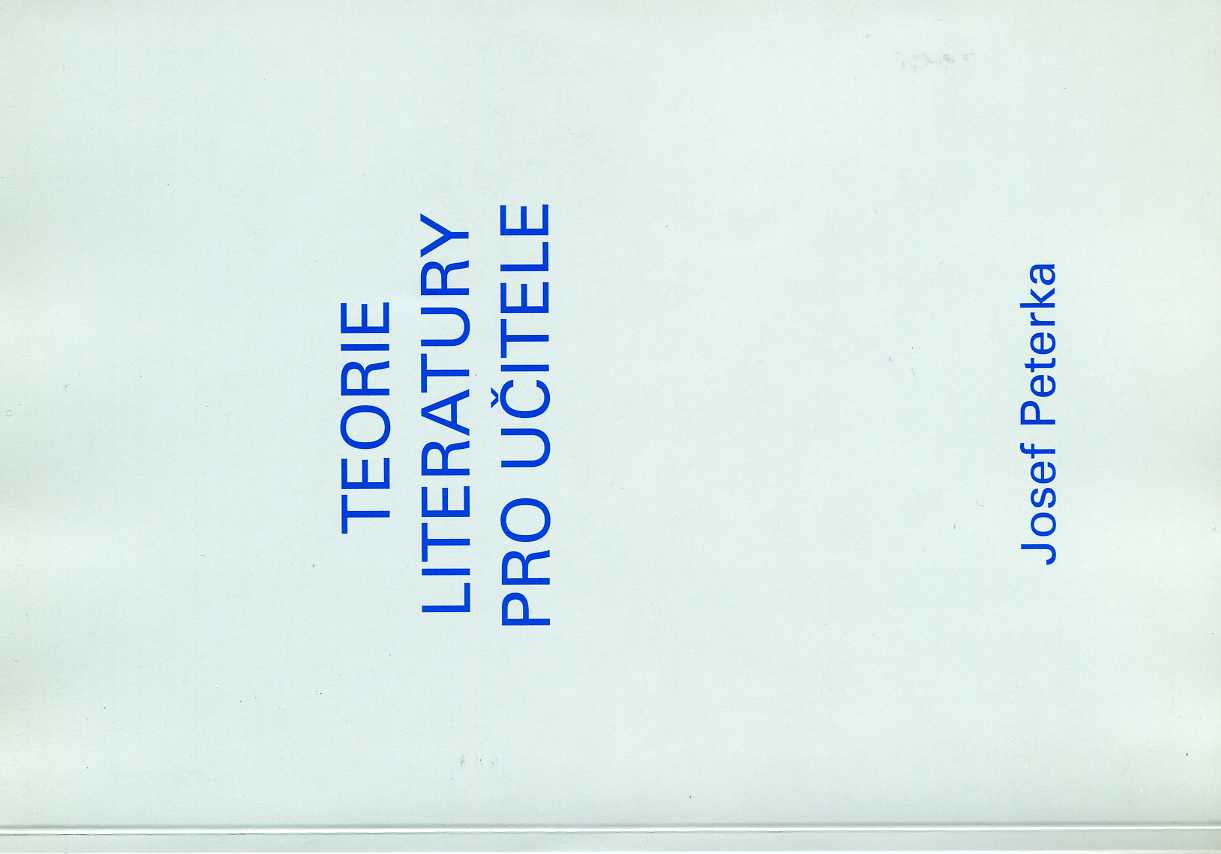 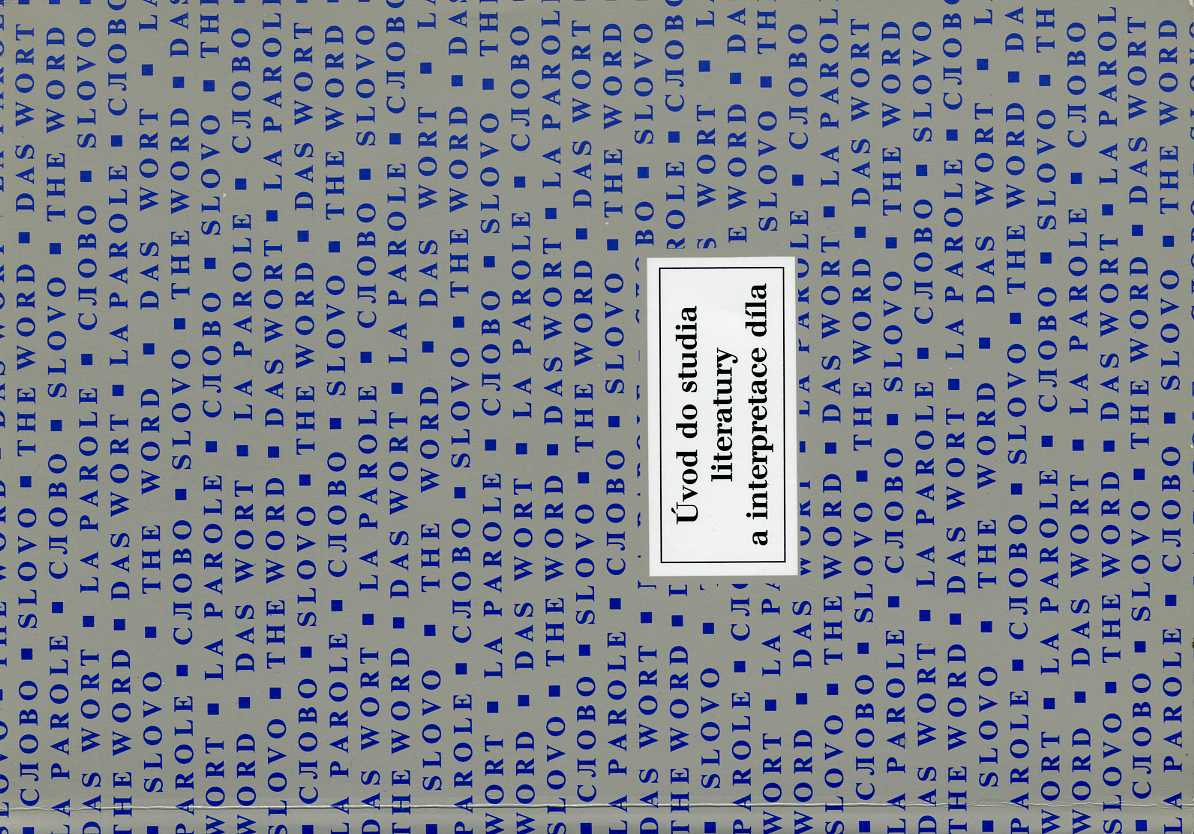 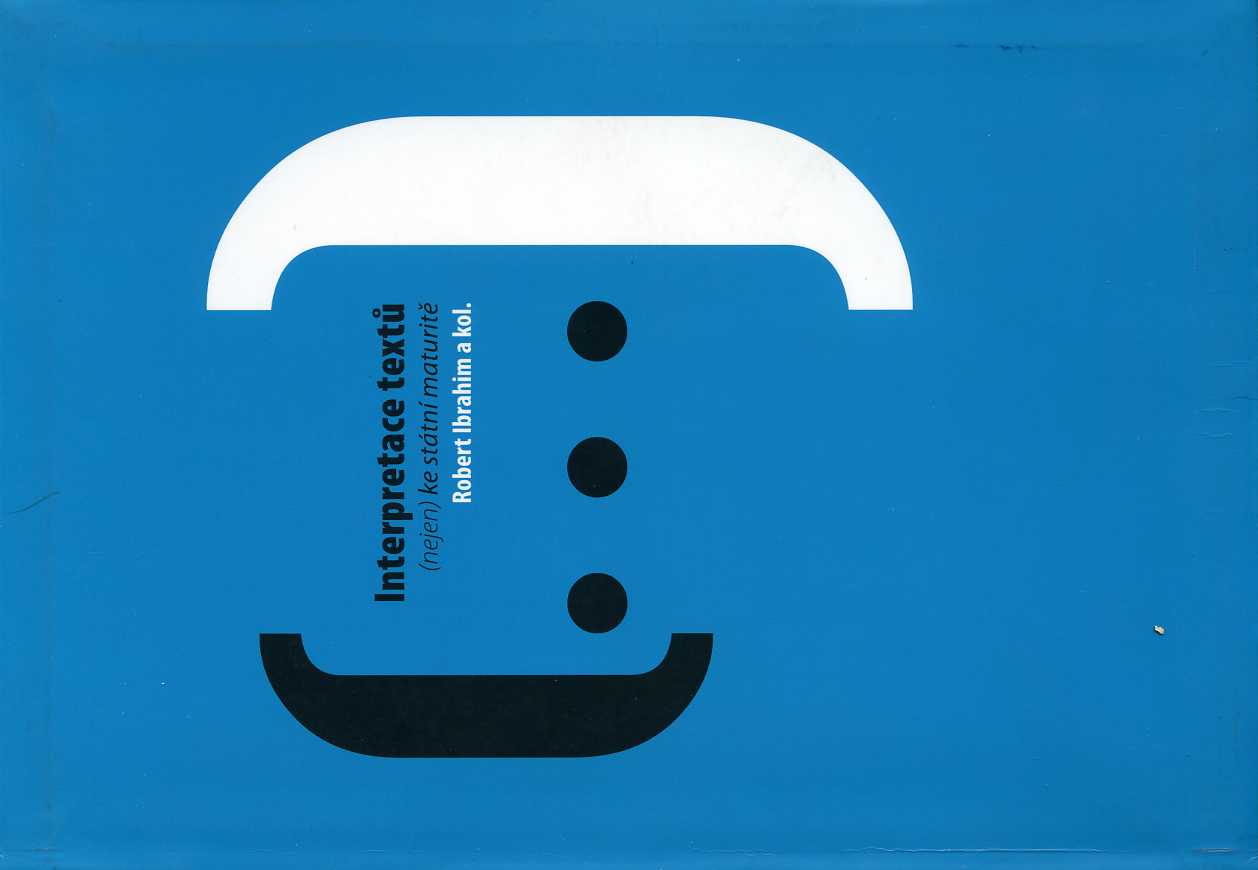 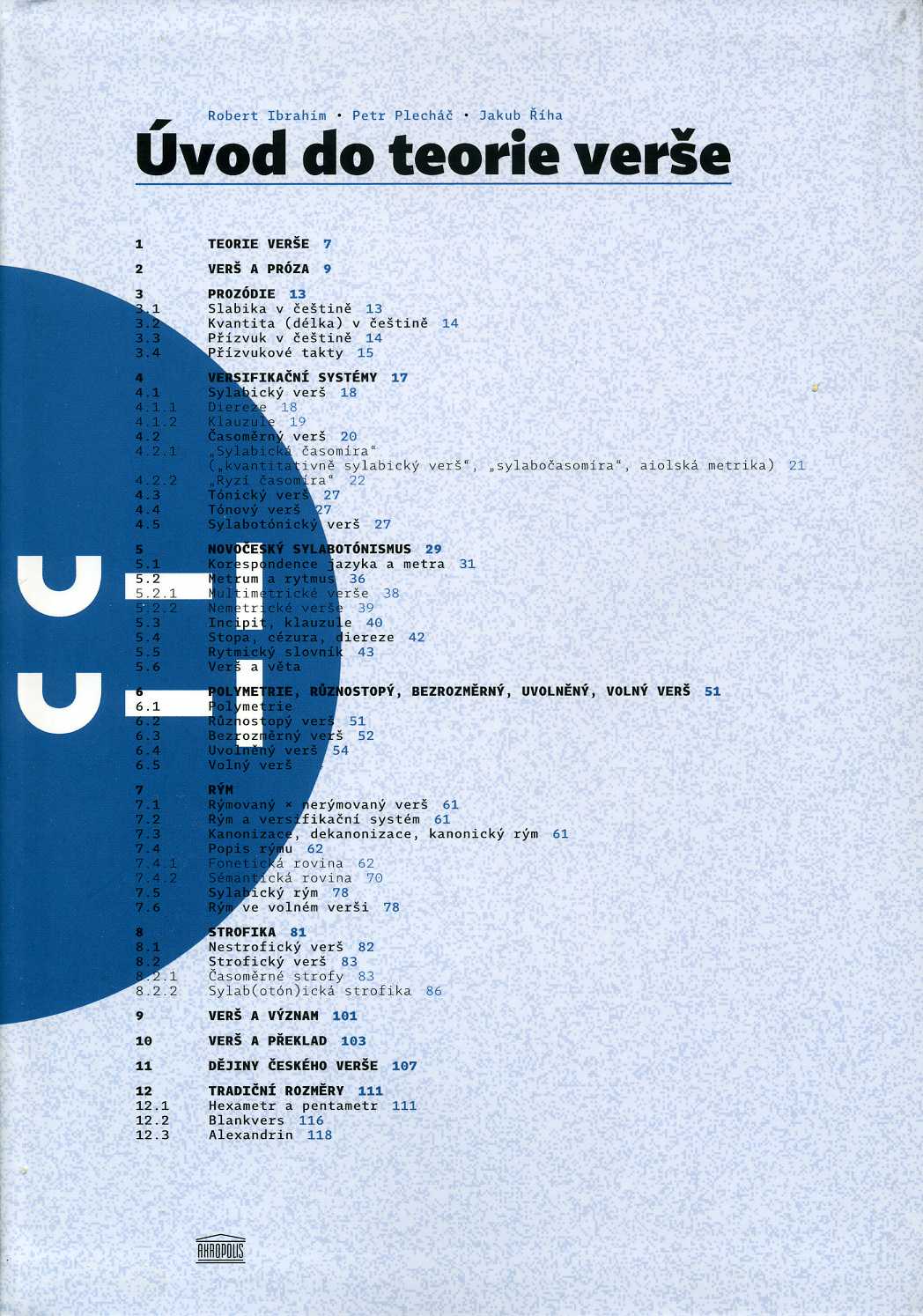 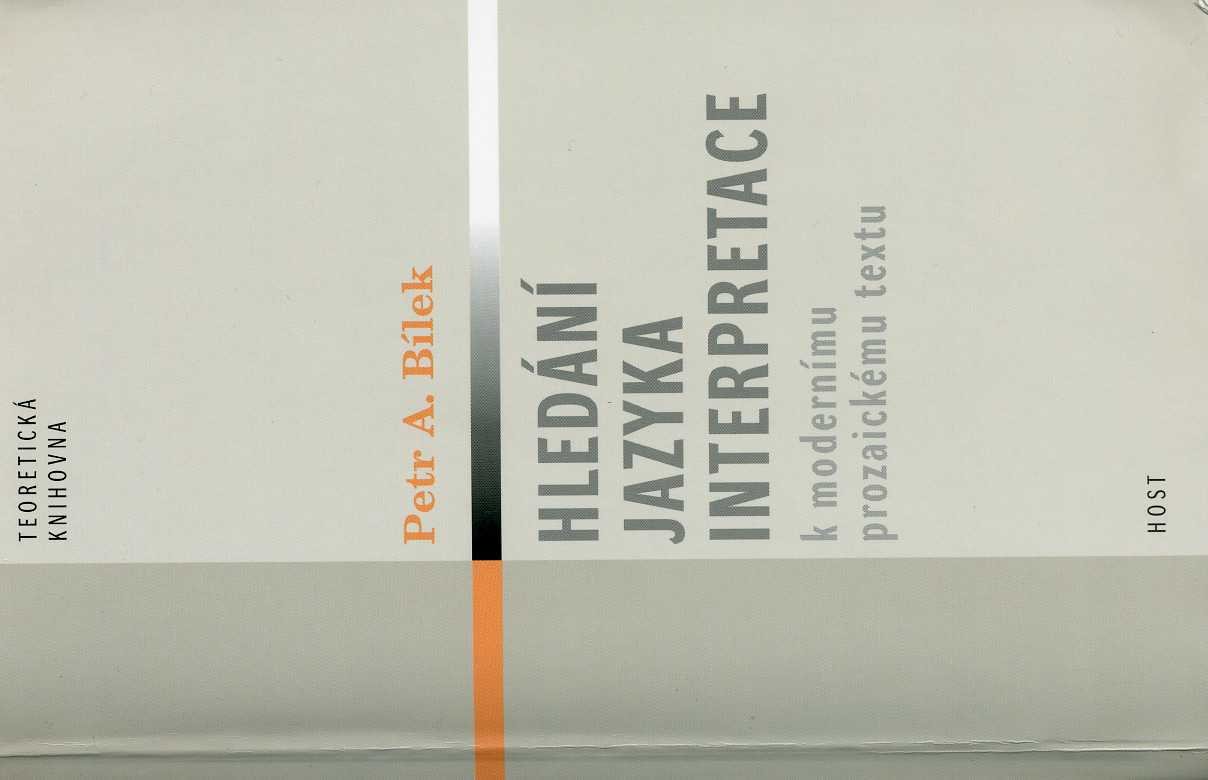 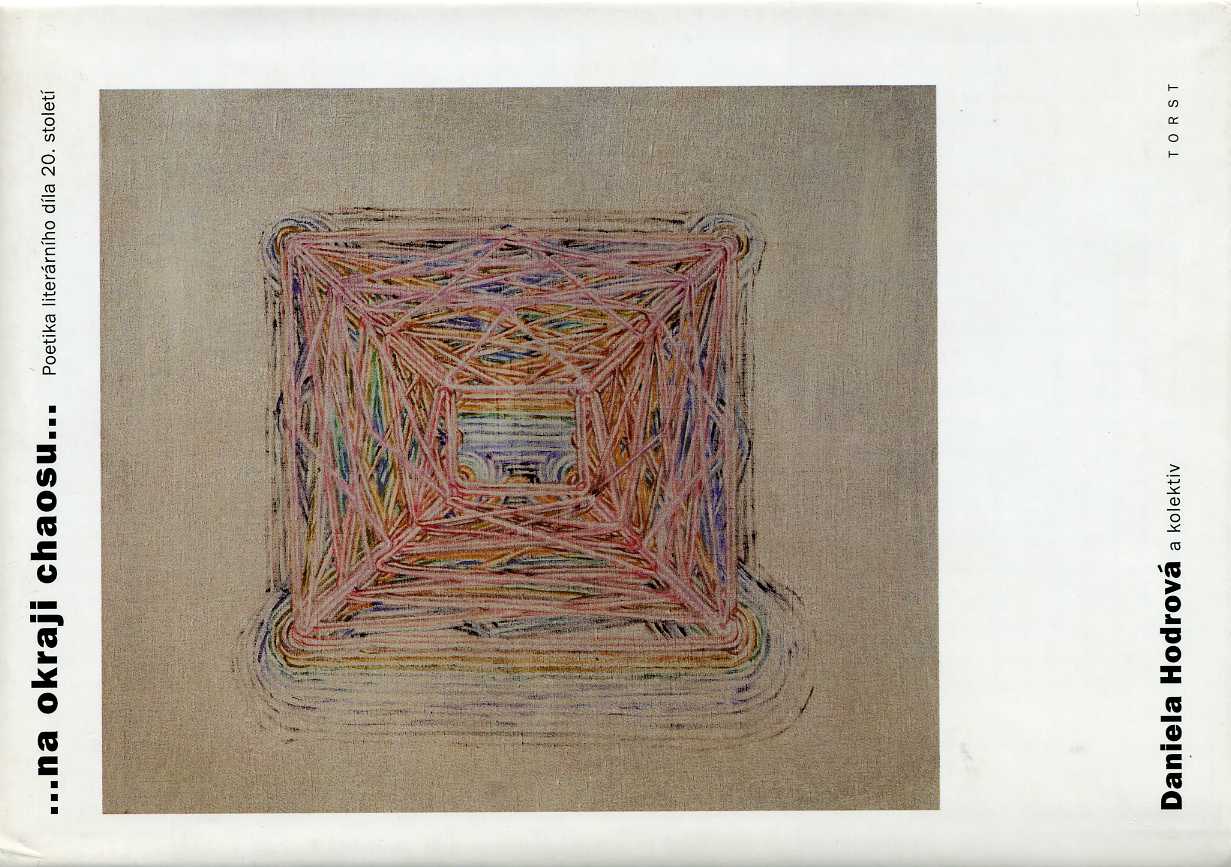 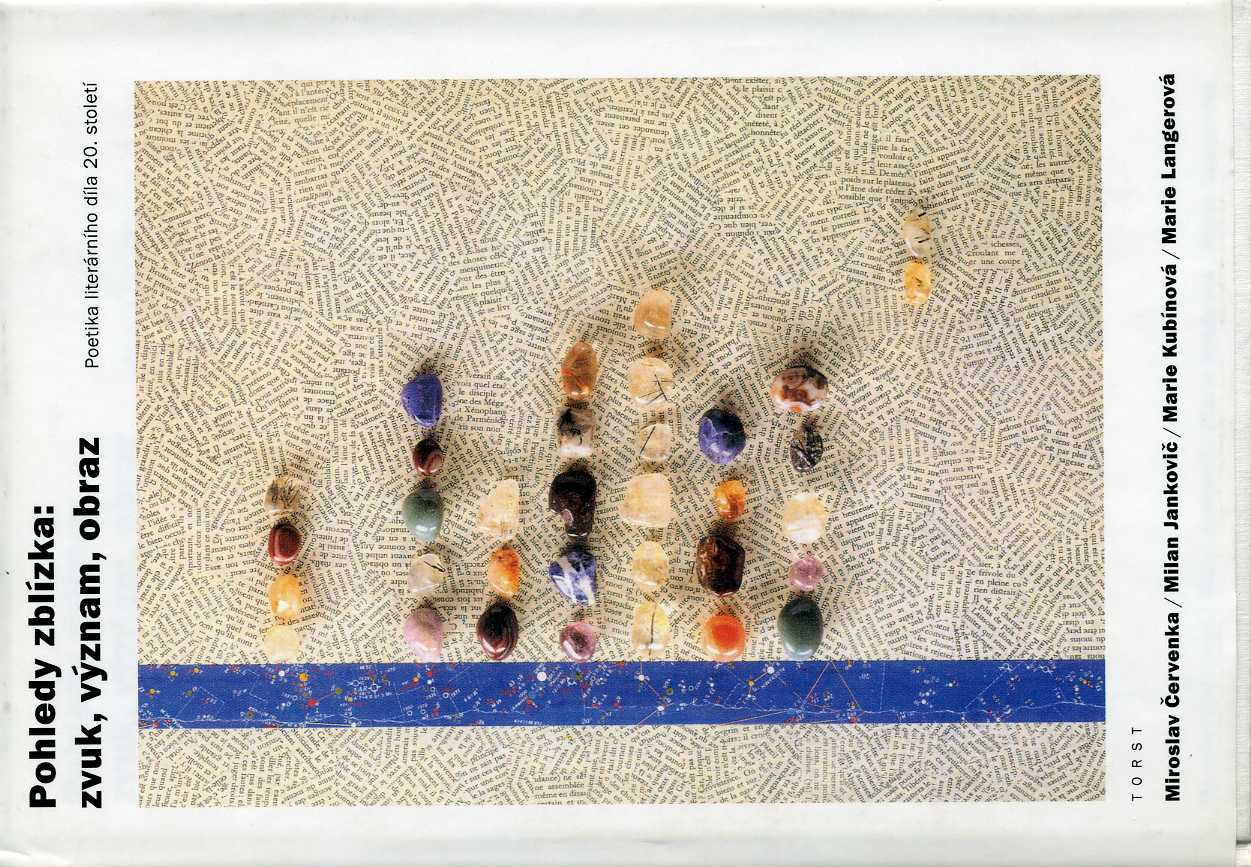 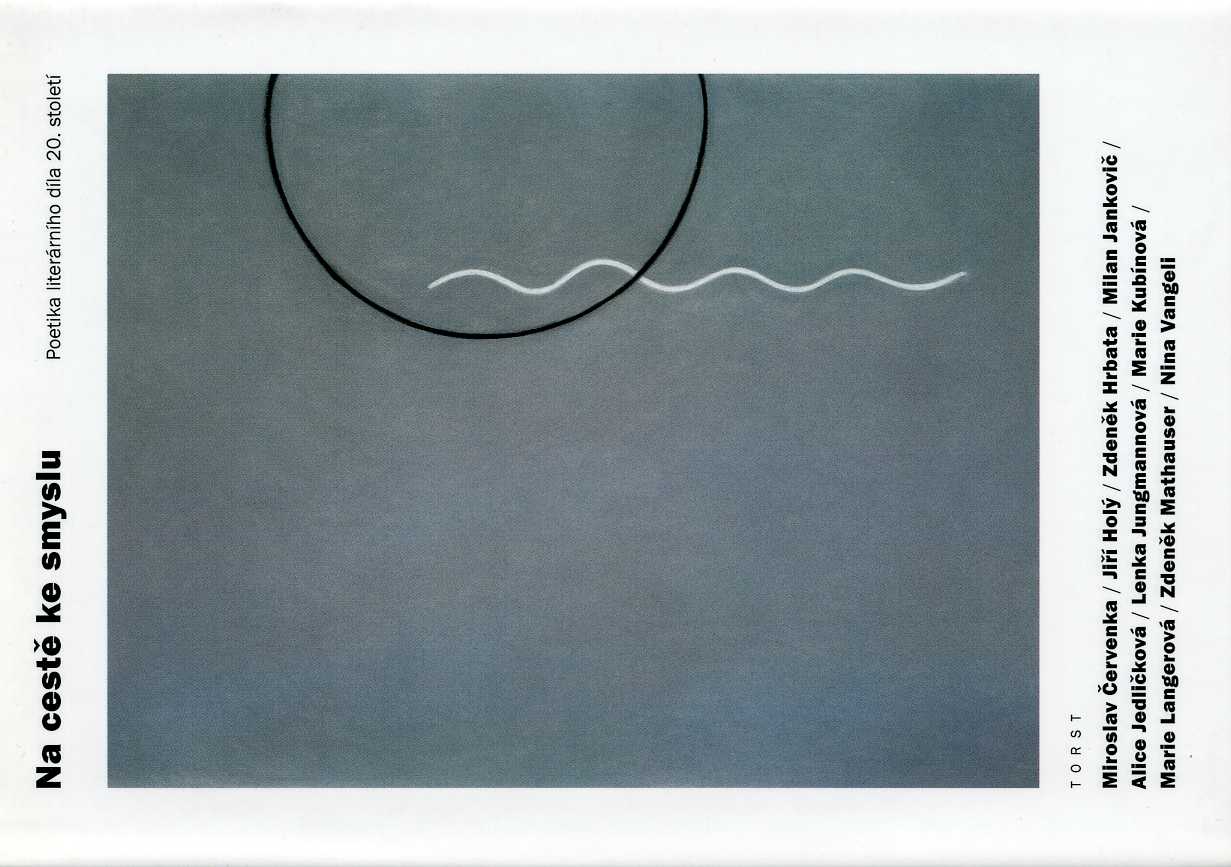 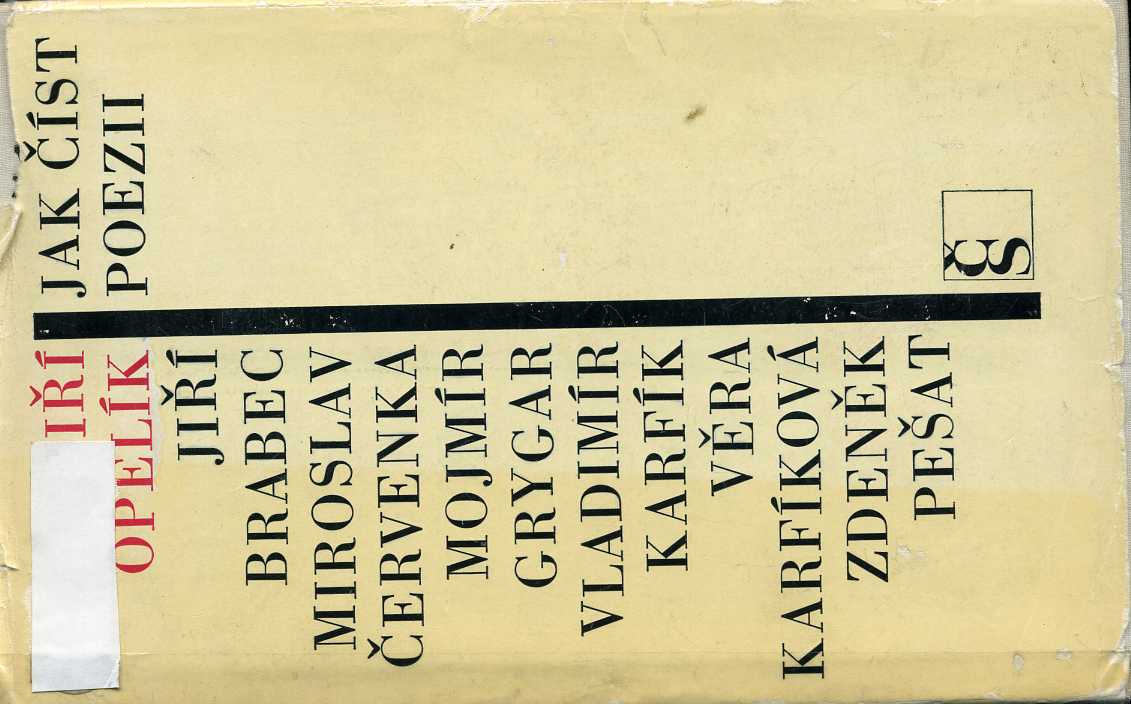 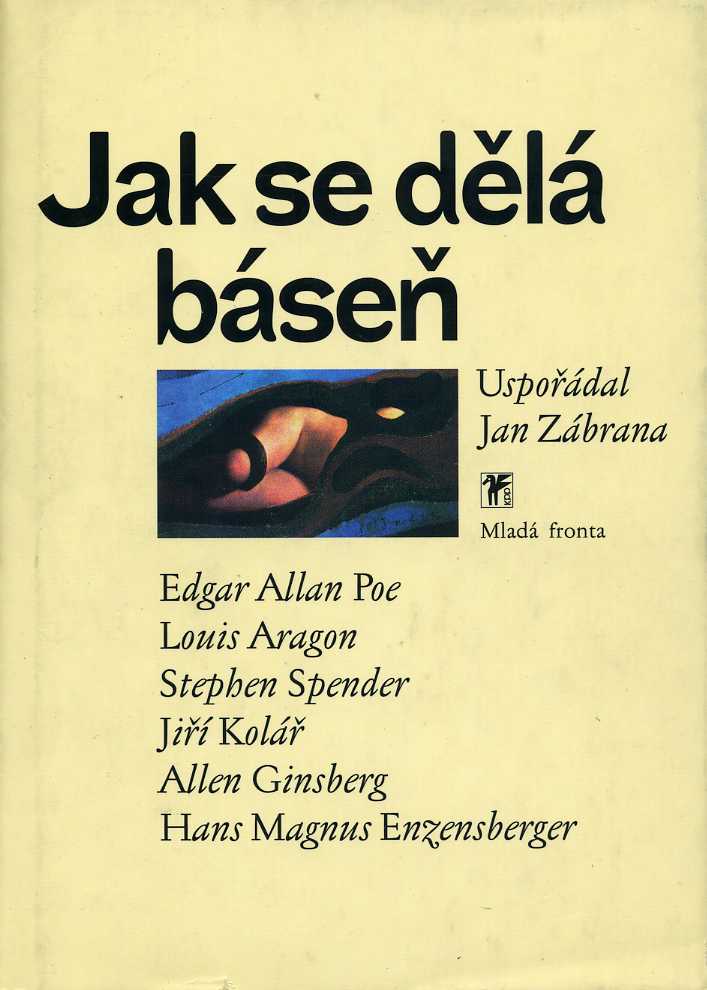 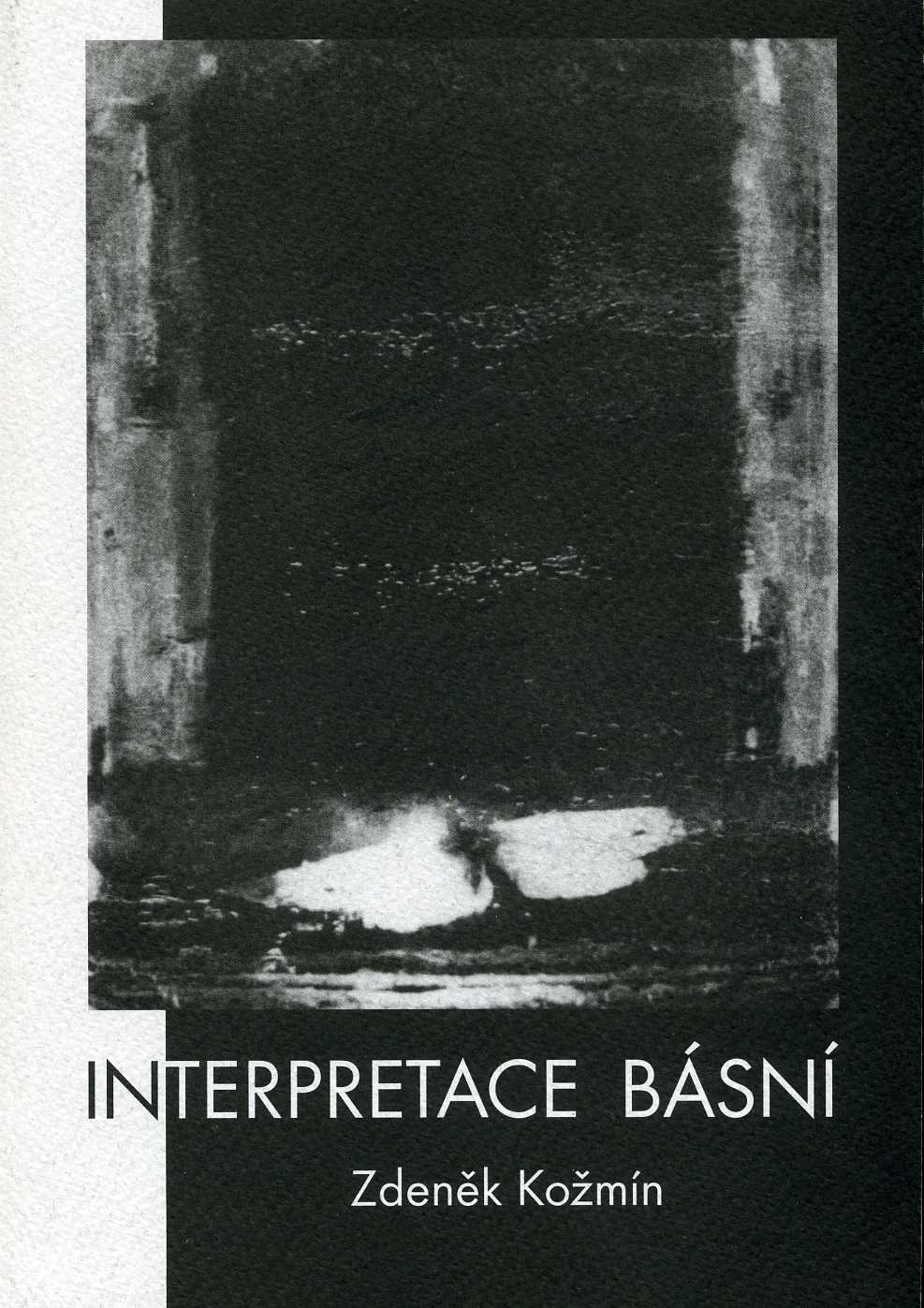 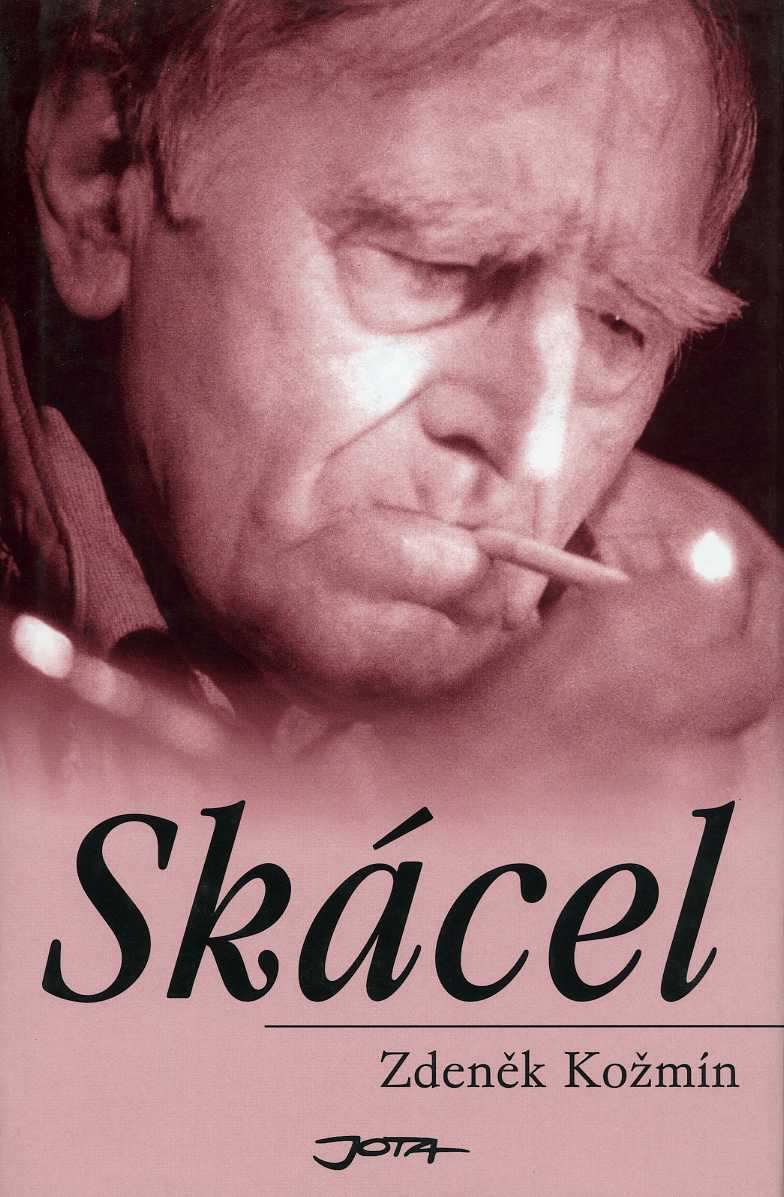 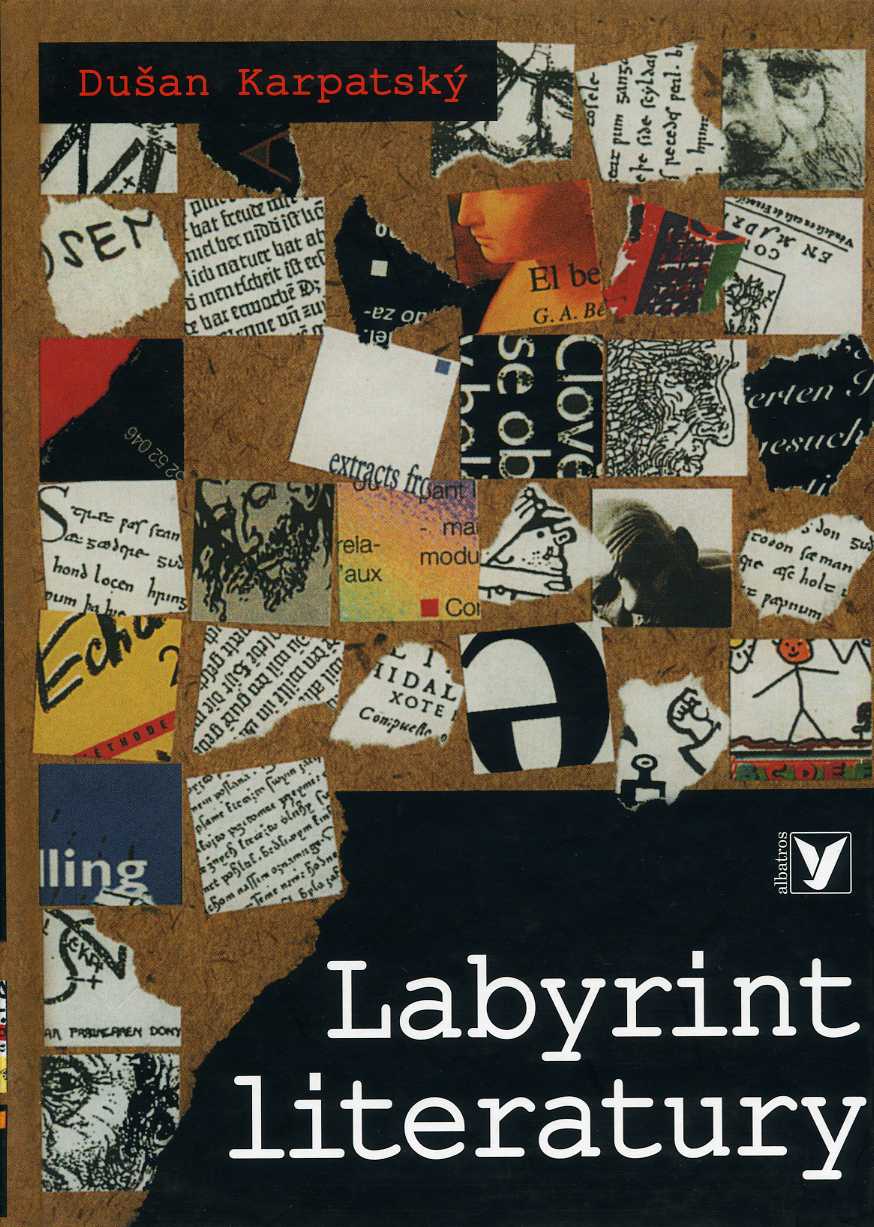 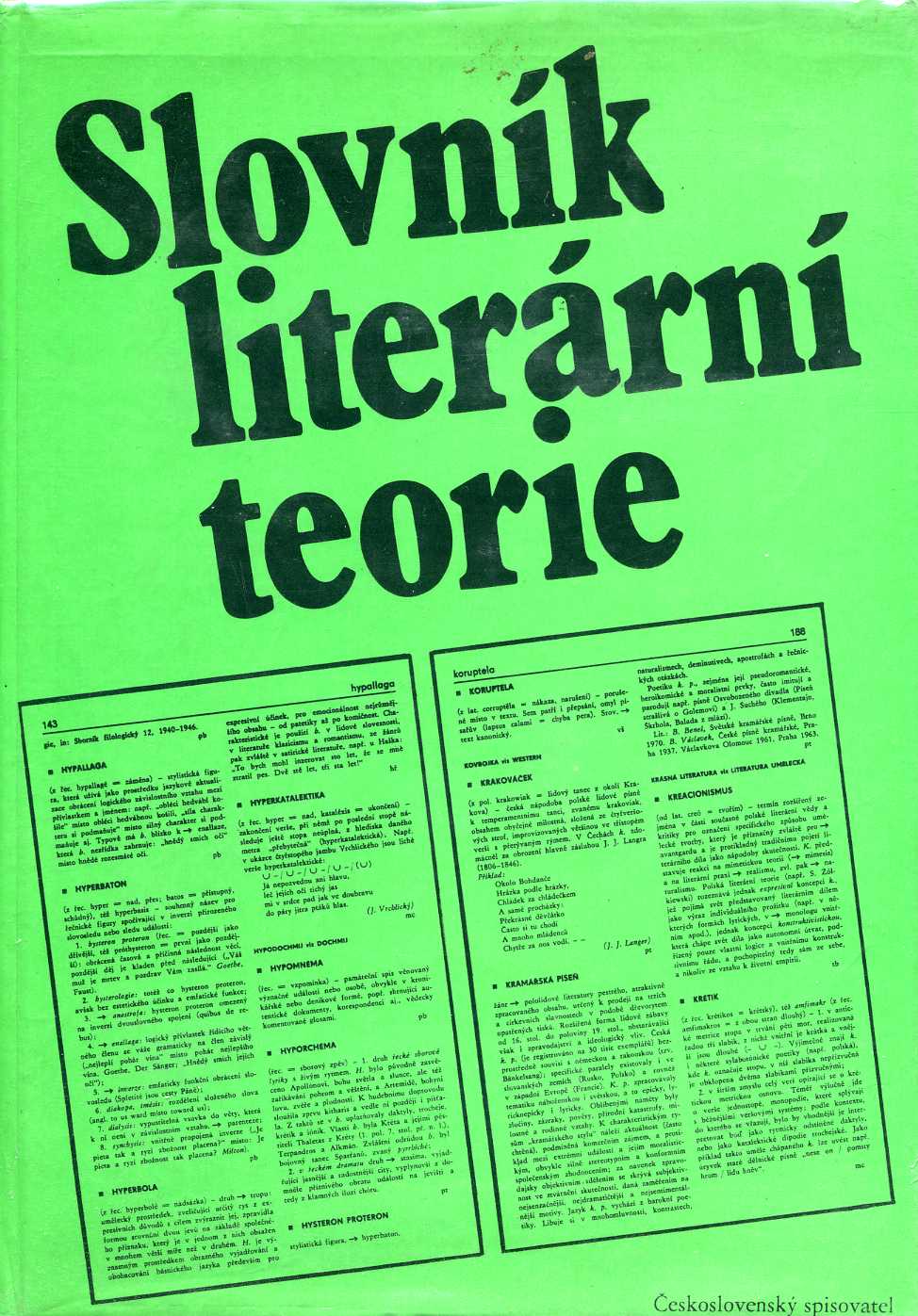 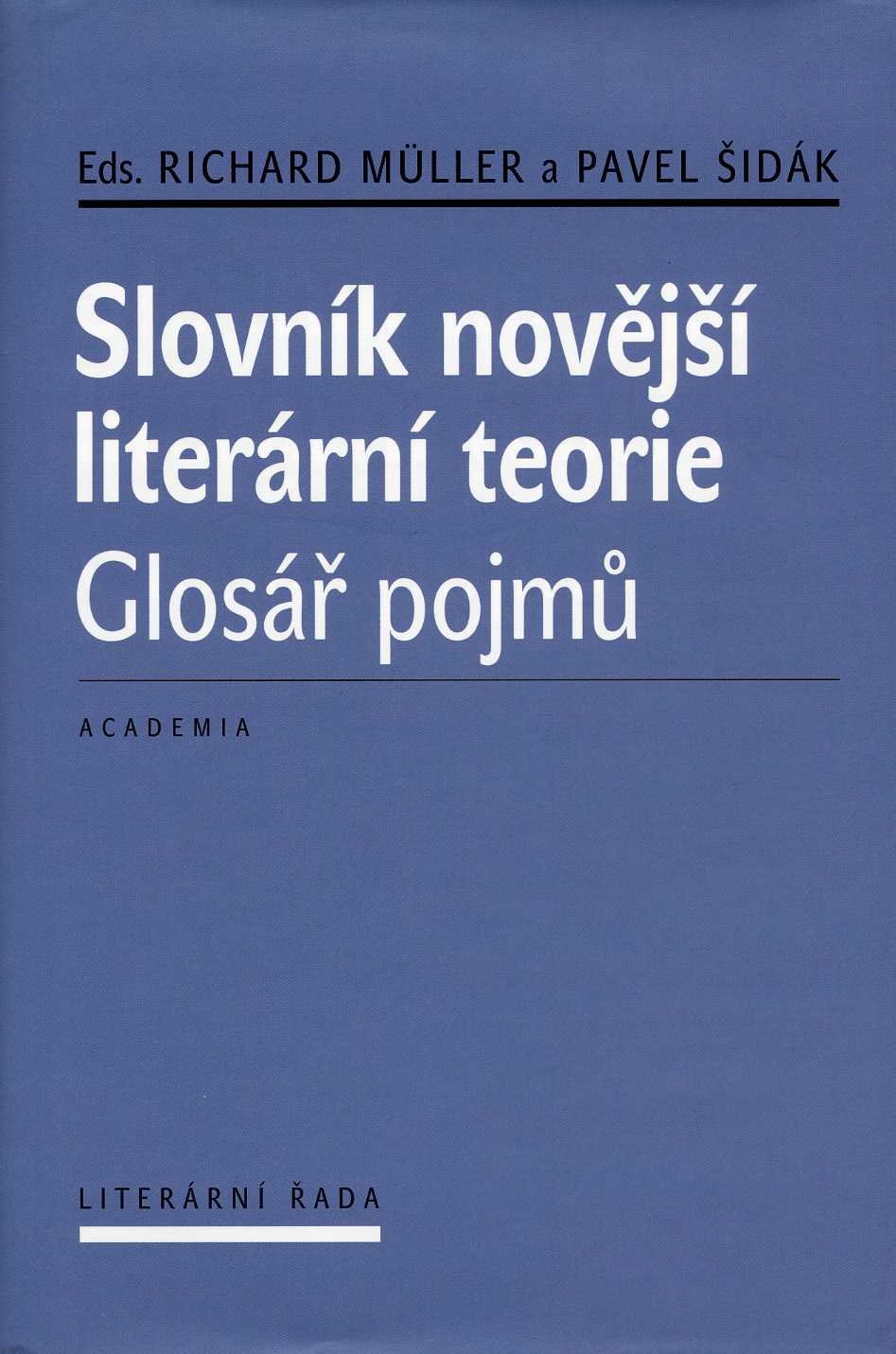 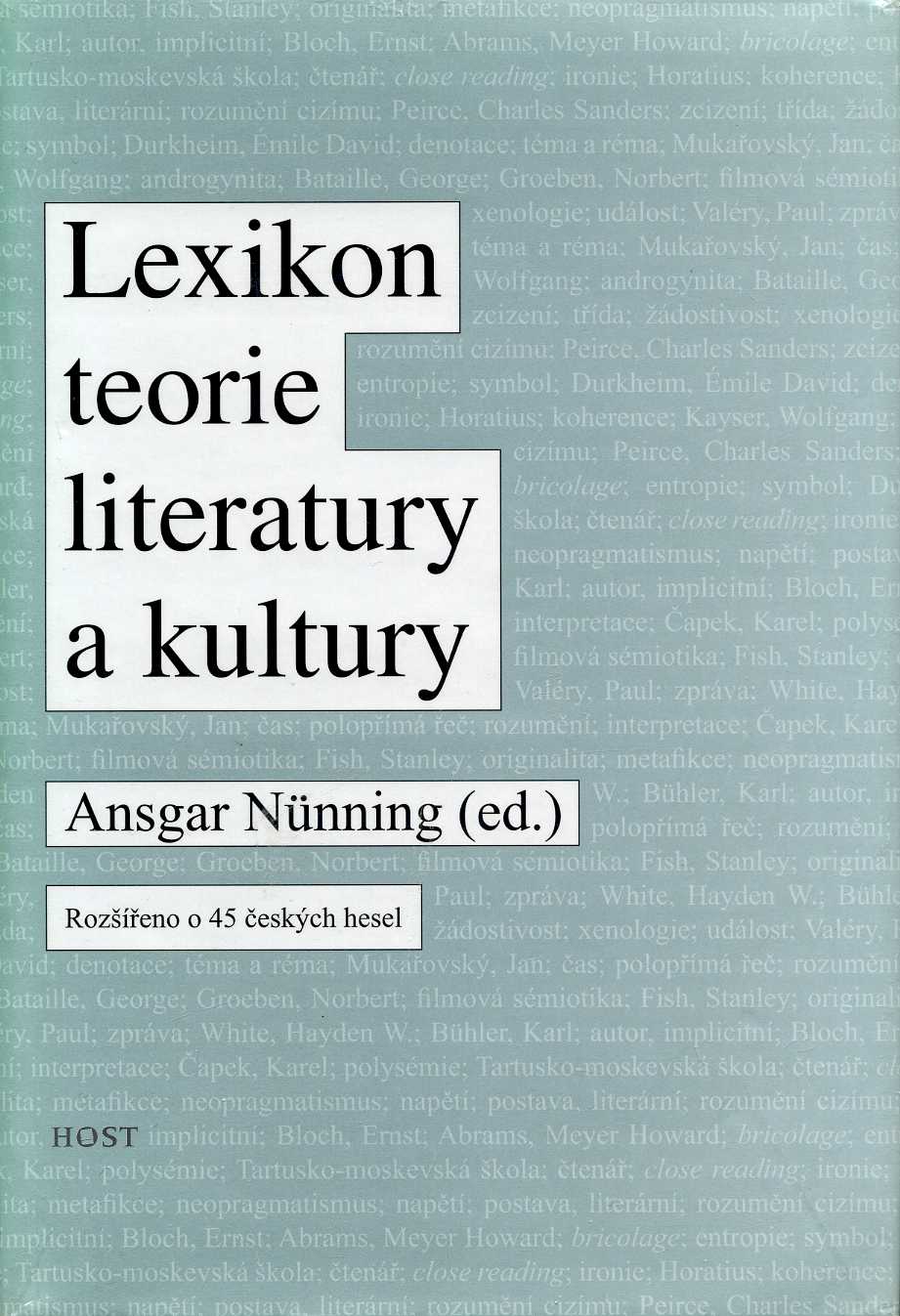 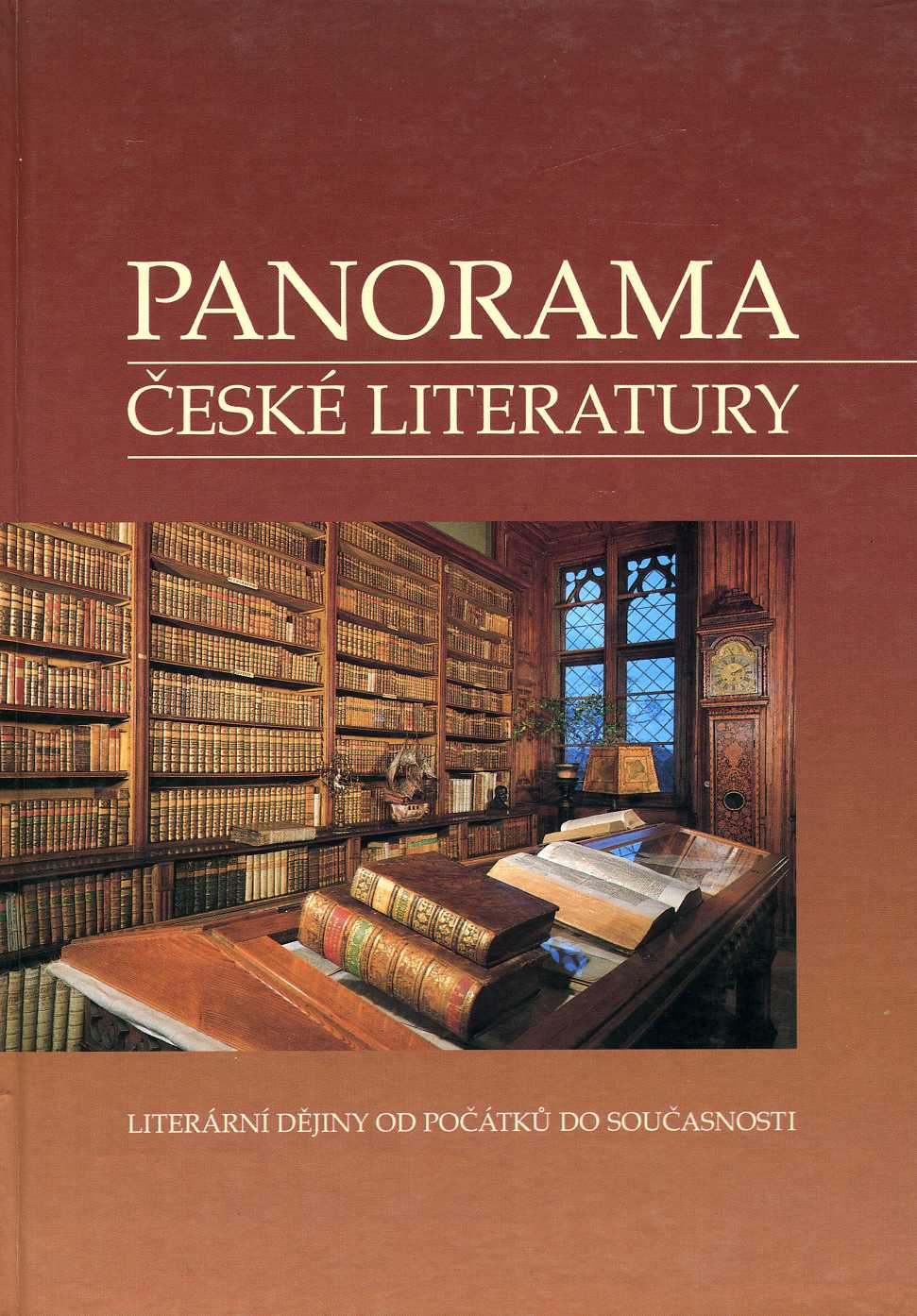 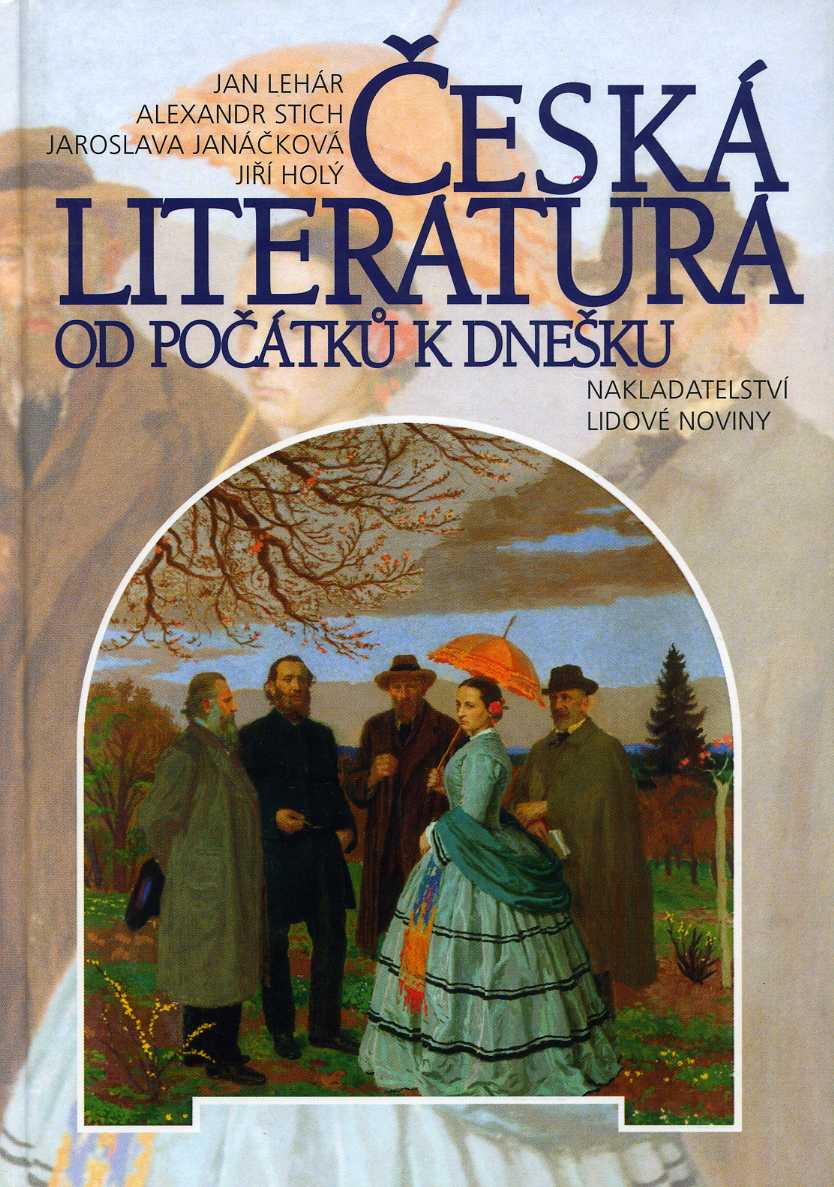 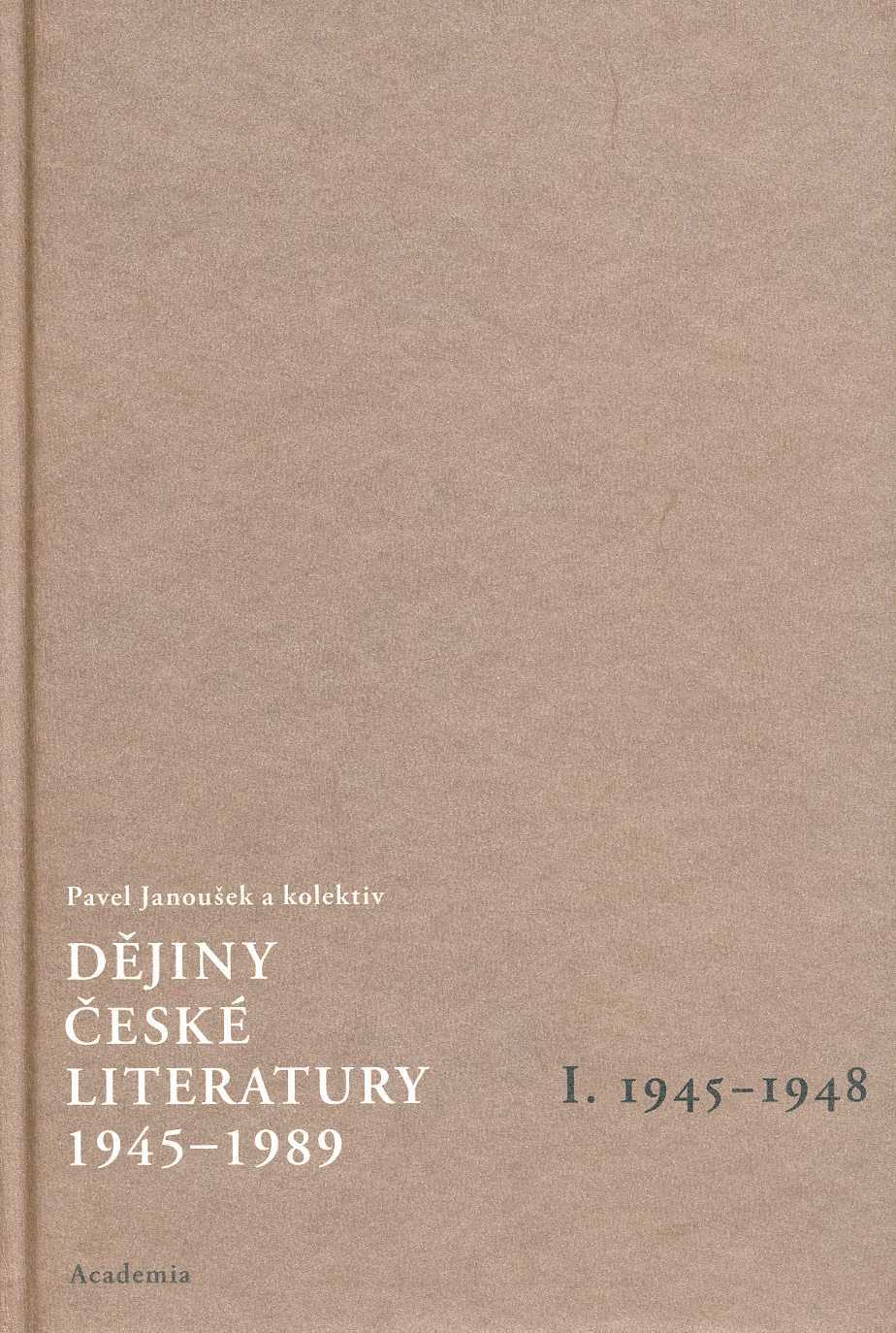 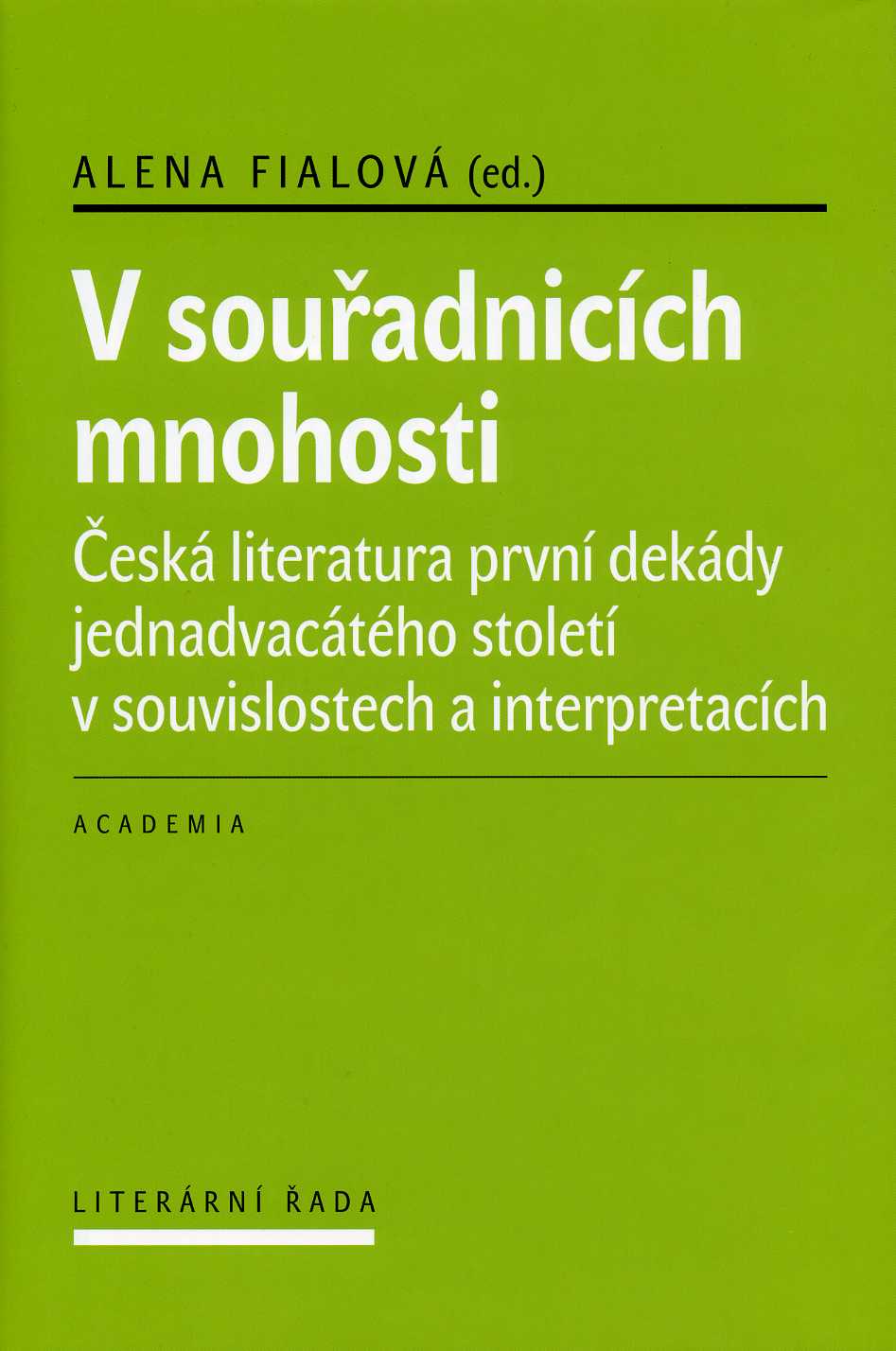 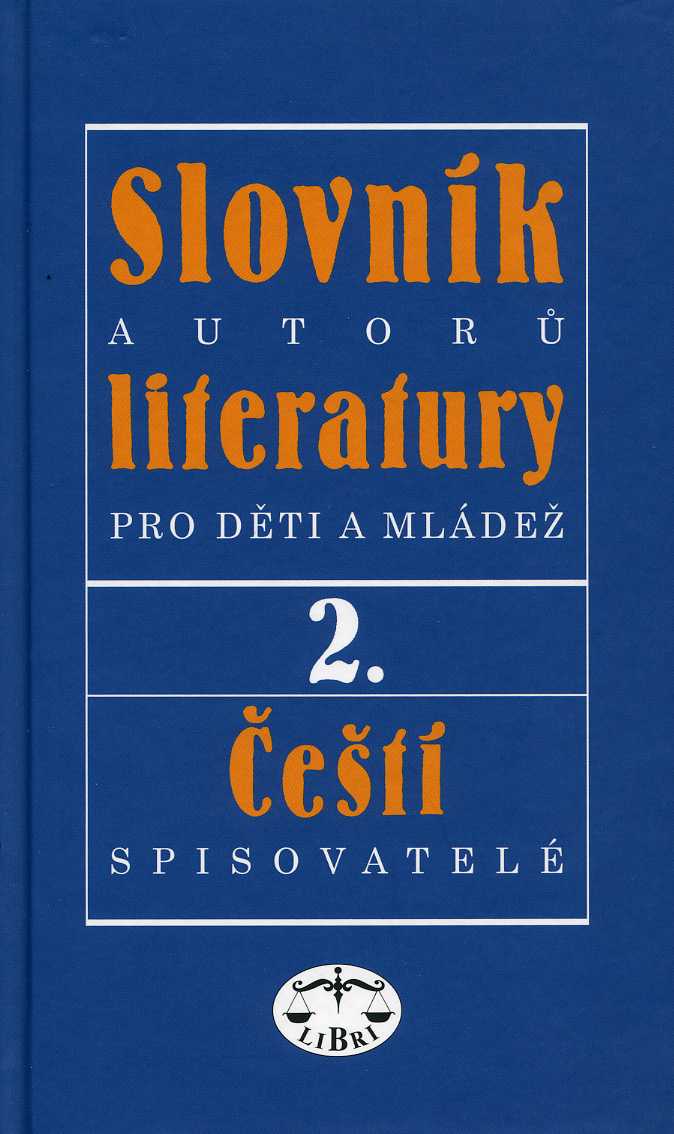 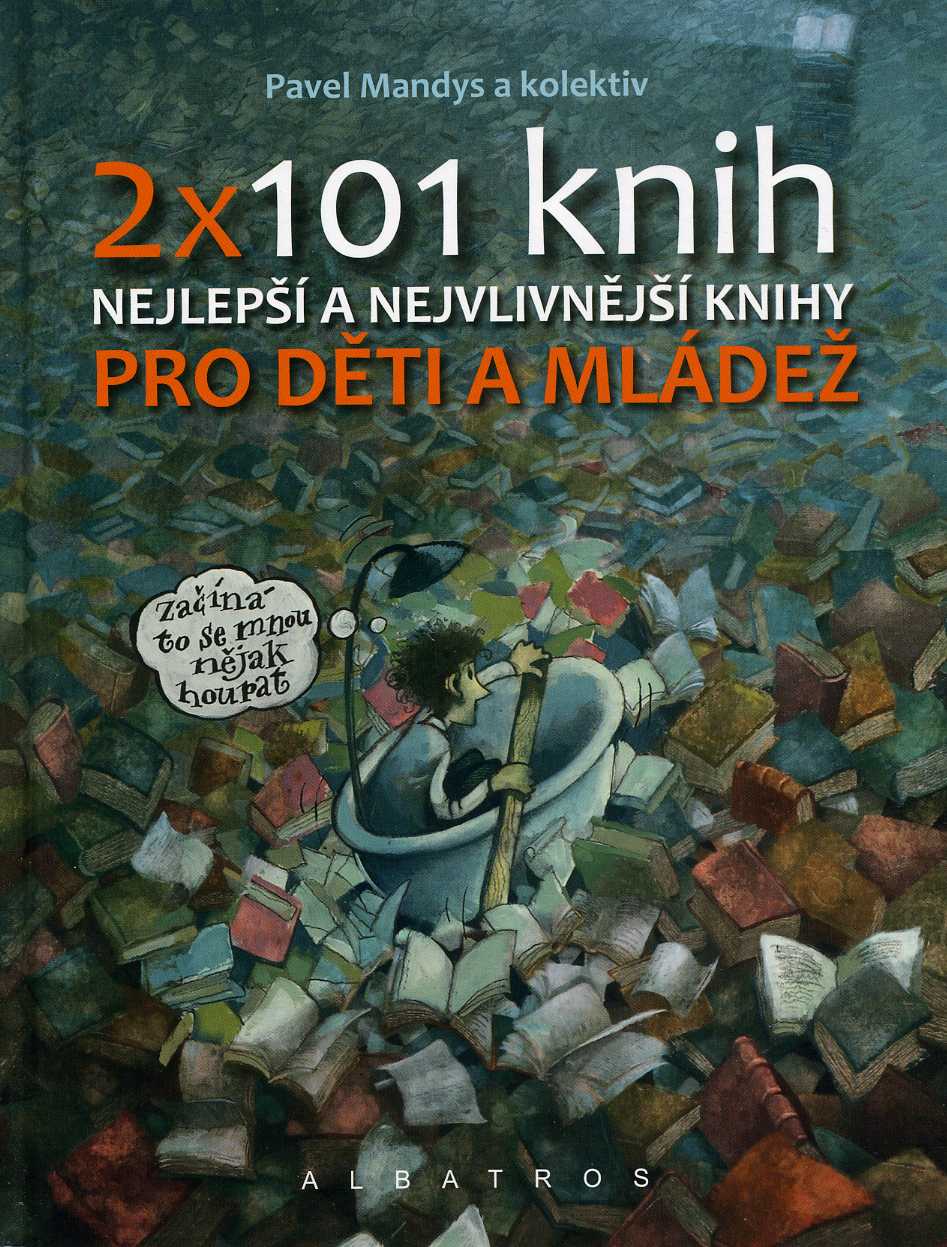 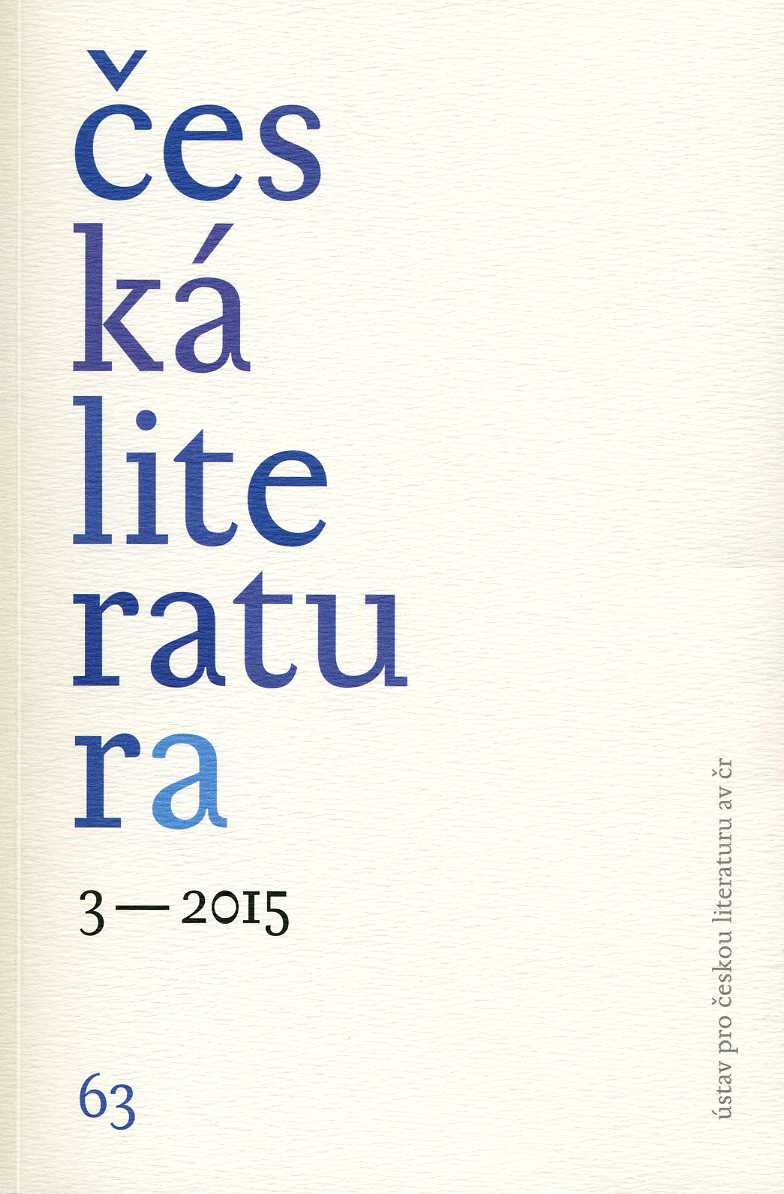 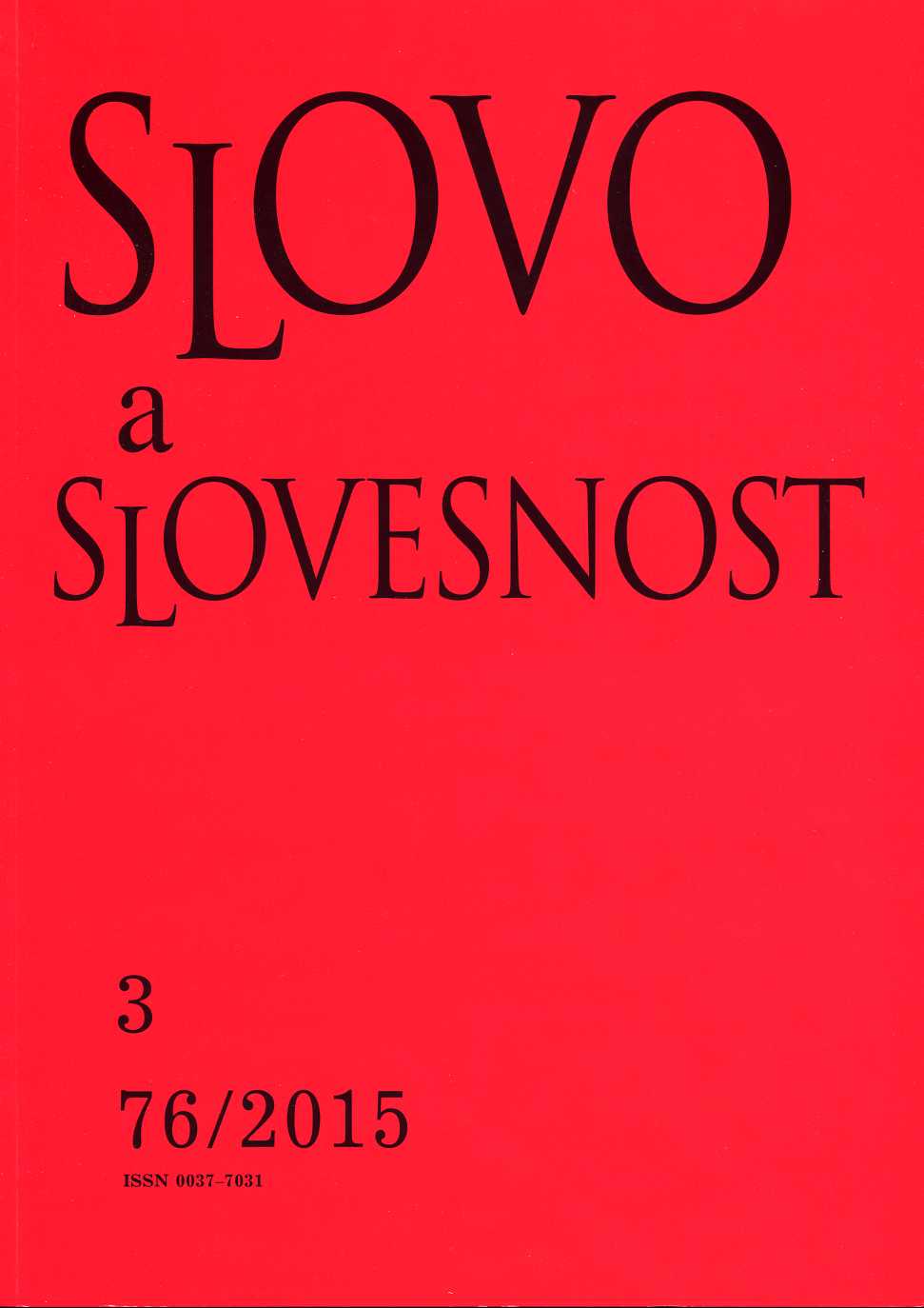